December 2020
WORKPLACE COMPLAINT DATA
Tracking Complaint Data – Agency Pilot
SOURCE REFERENCE
Inclusive & Respectful Work Environment Initiative
To mitigate or avoid incidents of disrespectful behavior in the workplace by creating an environment where all employees feel respected, valued and included through:
Policies
Trainings
Complaint Data and Investigations
OFM 11/30/2020
2
BACKGROUND
Agency Action Items revealed:
No consistency in handling complaints
No standard investigation processes
Agency request for guidance with tracking and reporting

SHR Data Request revealed:
No standard categories
Not all supervisor-level complaints tracked
Various software or manual tracking systems
OFM 11/30/2020
3
ACTION PLAN / TIMELINE
SHR Interagency Workgroup Project:
Complaint Categories and Definitions to standardize naming conventions (August)
DEI Complaint Data Tracking Template (November)
Agency Pilot invitation email and sign-up (Dec) 
Agency Complaint Tracking Pilot begins (January - April)
Review and Assess pilot information (May - June)
Statewide Complaint Data Reporting Requirements (July)
OFM 11/30/2020
4
AGENCY PILOT REQUIREMENTS
Timeframe: January 1 – April 30th (1st quarter in 2021)

Log all workplace complaints (whether referred for investigation or not);

Complete required demographic data (as disclosed in HRMS and HR Portal)

Specify complaint outcomes
OFM 11/30/2020
5
AGENCY PILOT TOOLS & SOURCES
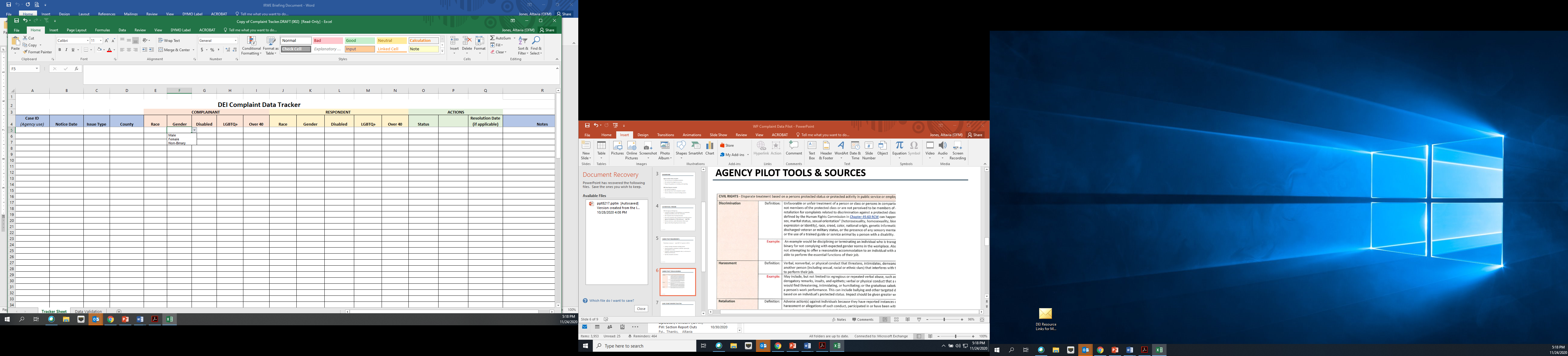 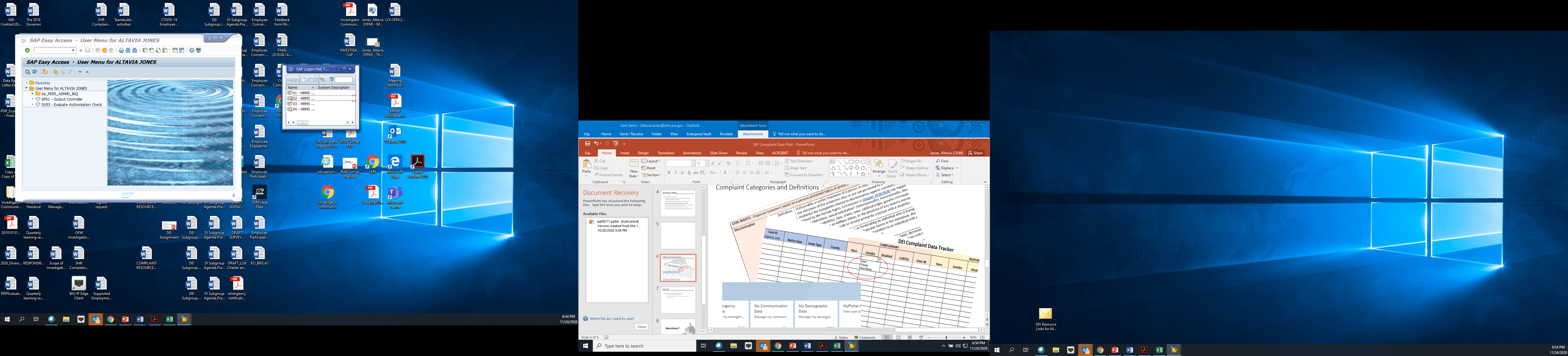 Complaint Categories and Definitions
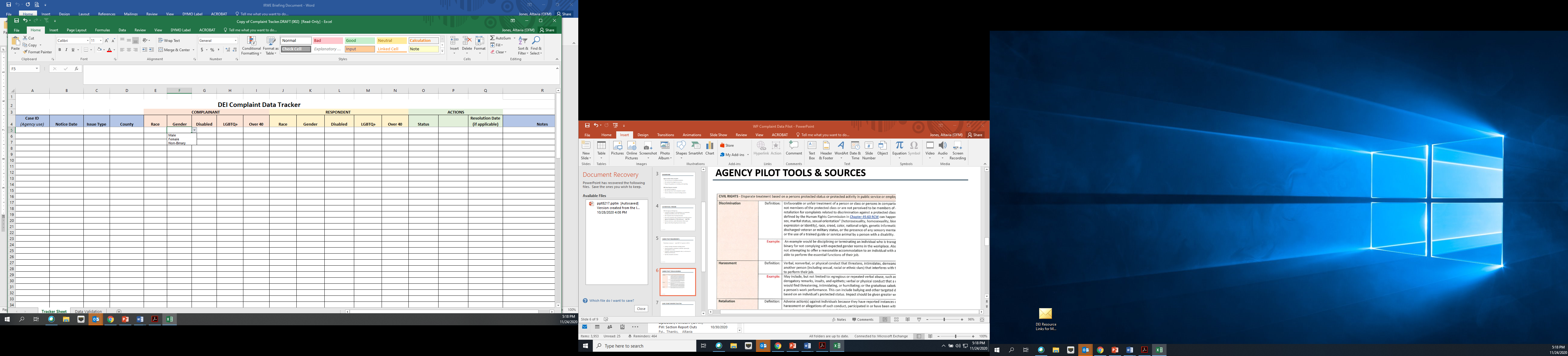 HRMS
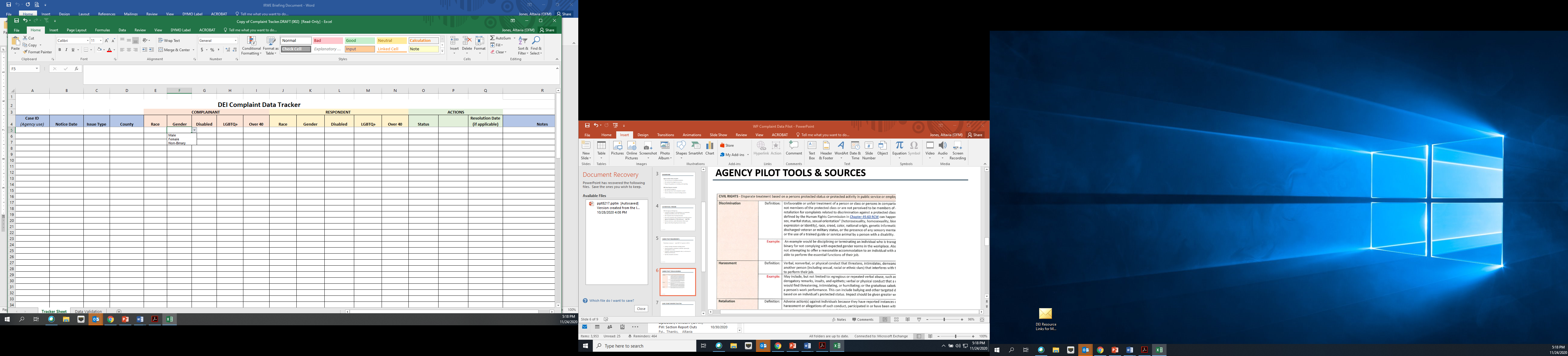 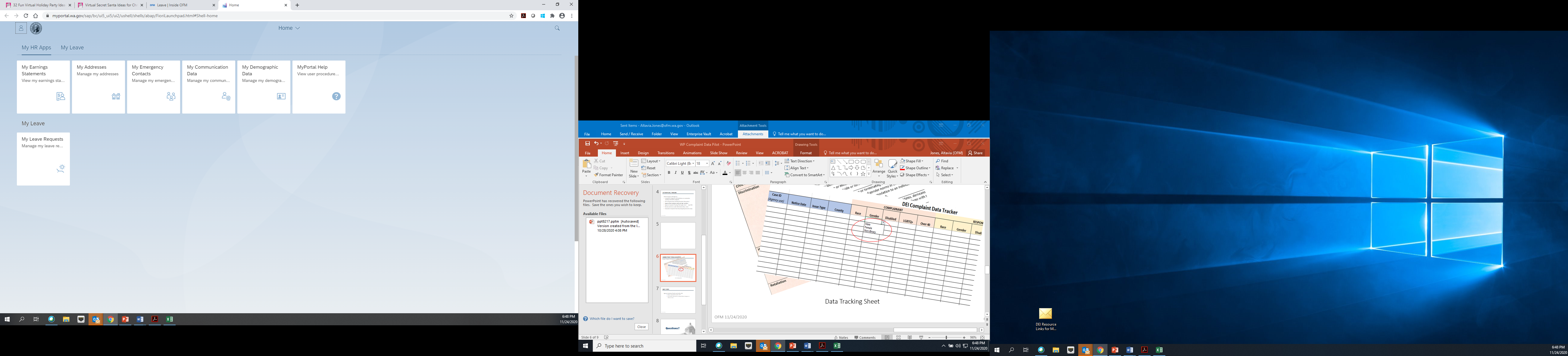 HR Portal
Data Tracking Sheet
OFM 11/30/2020
6
NEXT STEPS
Agency Pilot Invitation Email sent by Fri, Dec 4th
Explanation email and Log Sheet Template

Agency reply requested by Dec 15th 
Contact SHR for more detail or discussion about participation requirements

Pilot begins January 1, 2021
Begin logging new incoming complaints. No retroactive complaint data required.
OFM 11/30/2020
7
Questions?
OFM 11/30/2020
8
FOR MORE INFORMATION:
Robin Vazquez, Workforce Strategies Chief 
Work Cell: 360-485-5132
Robin.Vazquez@ofm.wa.gov; or

Altavia Jones, DEI Innovations Strategist
Work Cell: 360-972-5492
Altavia.jones@ofm.wa.gov